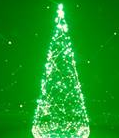 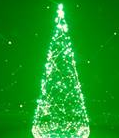 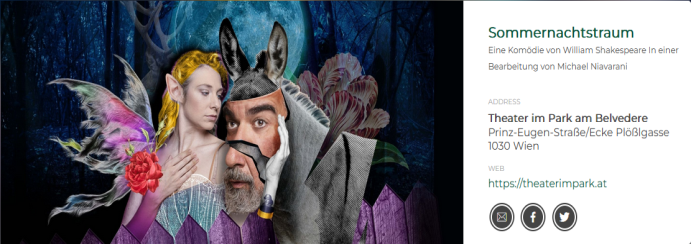 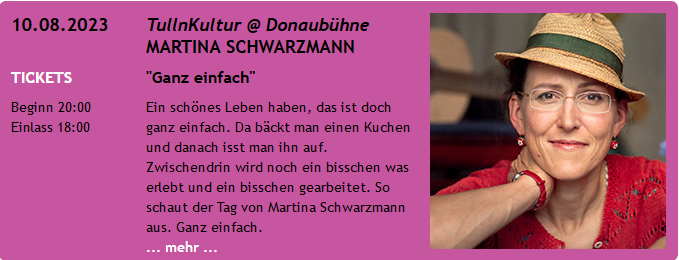 2.6.,9.6., … 7.7.2023
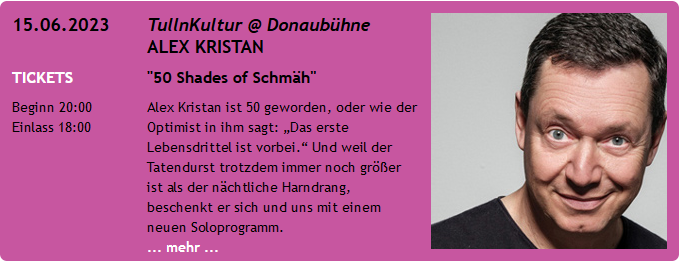 Grüße vom Christkind an der frischen Luft
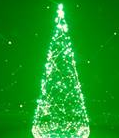 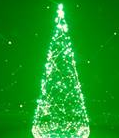 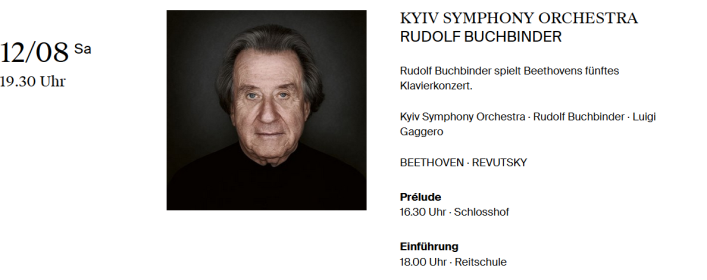 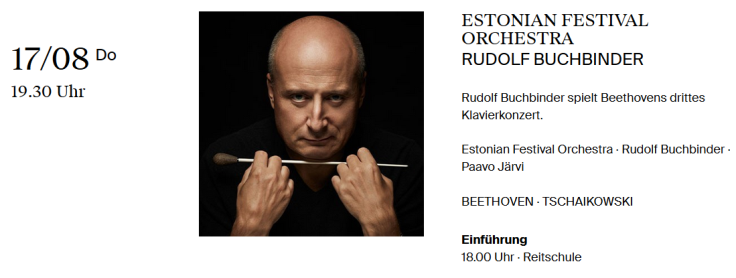 Grüße vom Christkind an der frischen Luft